Topics - Infrastructure
Infrastructure Support

Infrastructure Governance

Infrastructure Monitoring Practices

Infrastructure Performance
Infrastructure Support
Q2. Which of the following wireless applications and/or technologies does your organization(s) support?
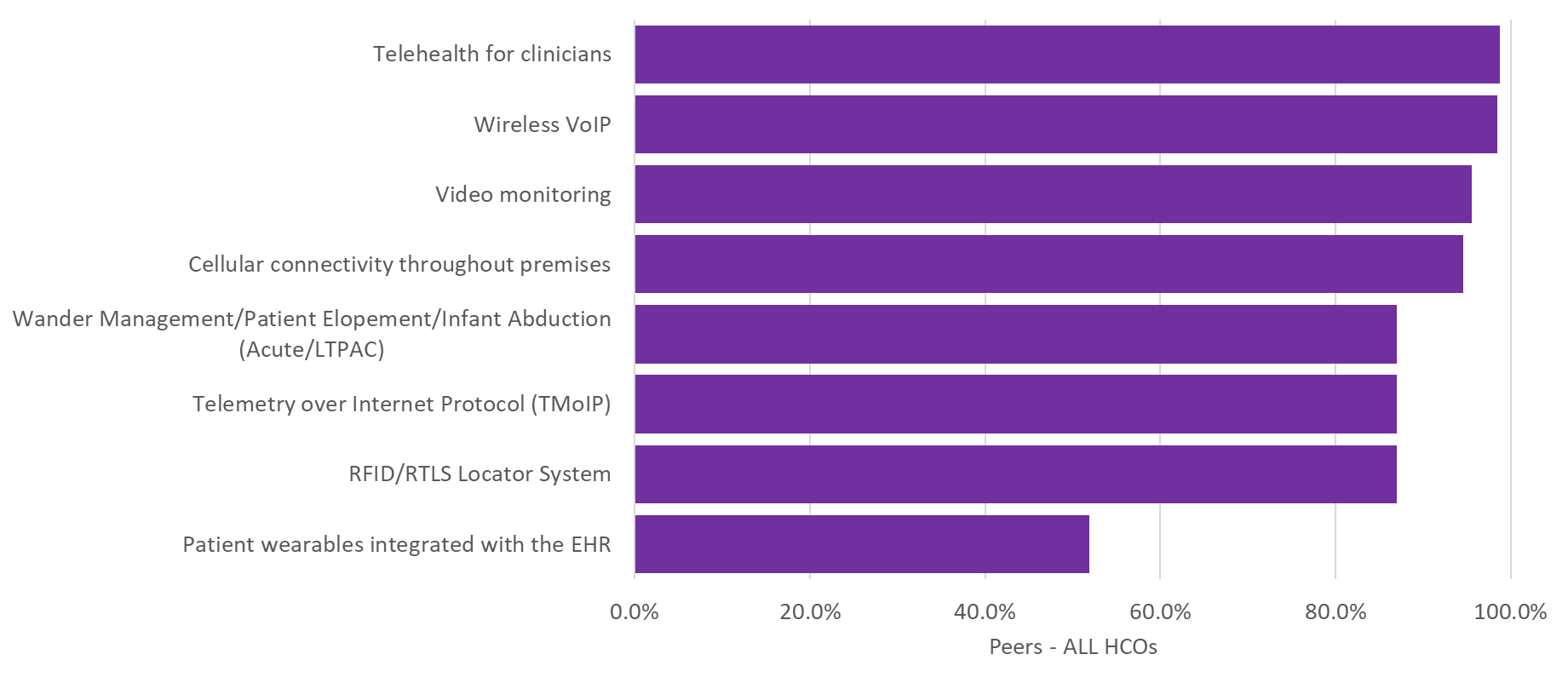 Q3. Which of the following technologies does your organization utilize to improve caregiver workflow?
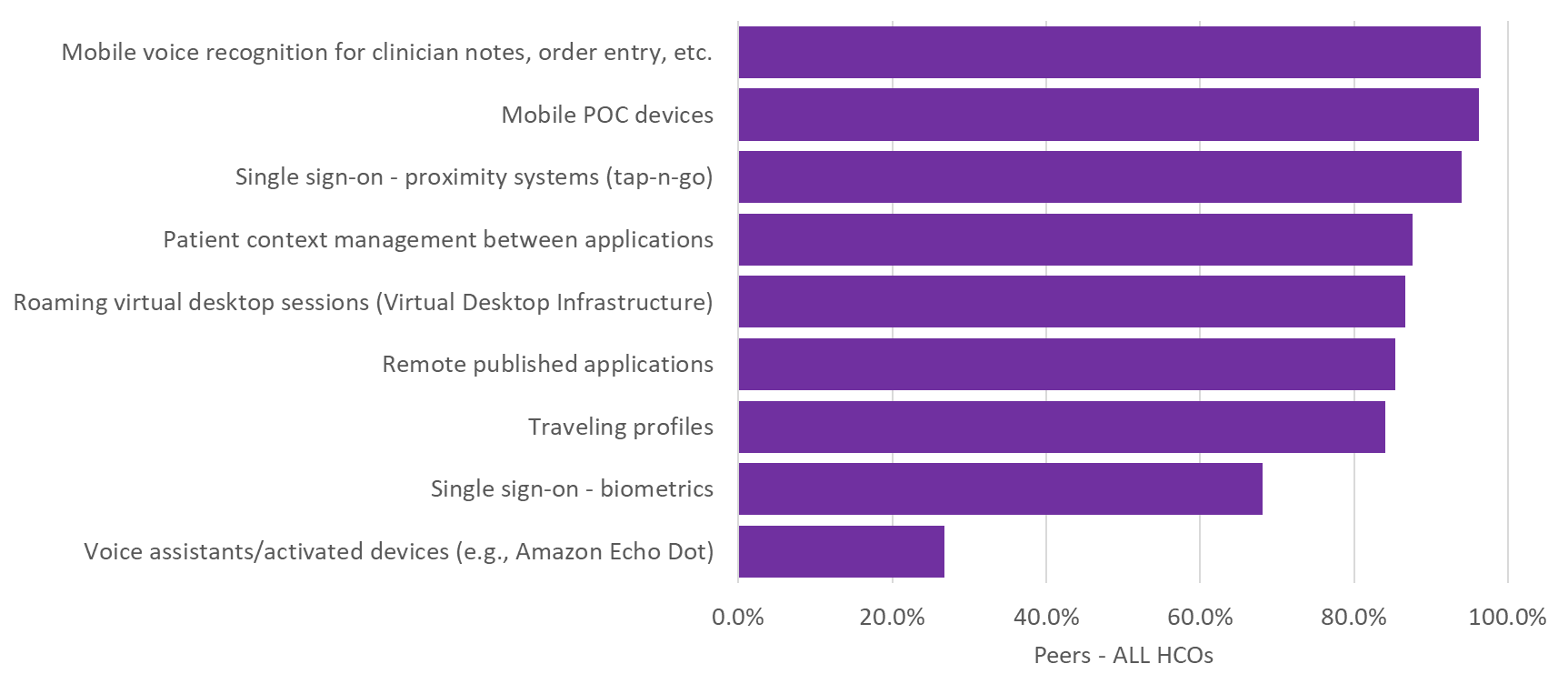 Q4. Which of the following types of employee-owned devices are your clinical staff allowed to use in the care of your patients?
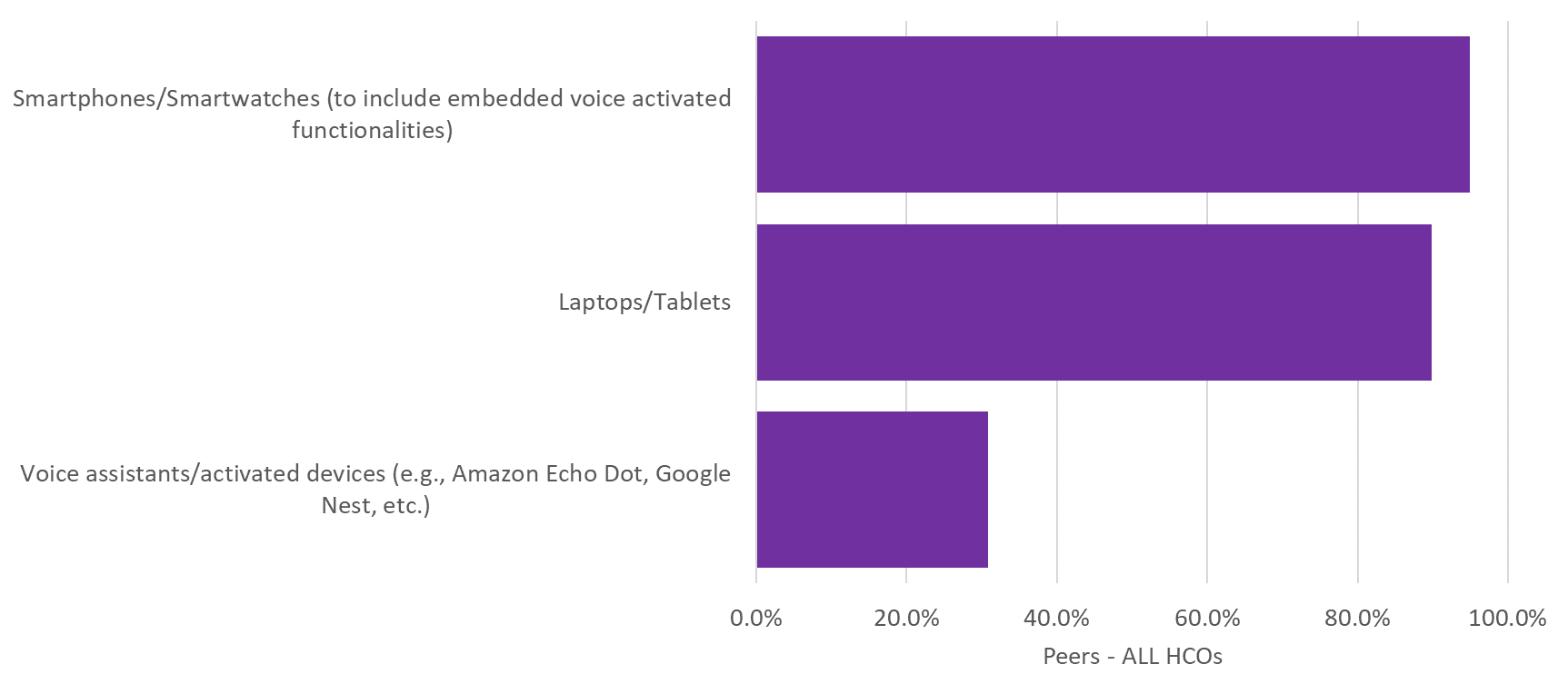 Q7. Which of the following communication equipment and services could your staff potentially use in the event of an emergency?
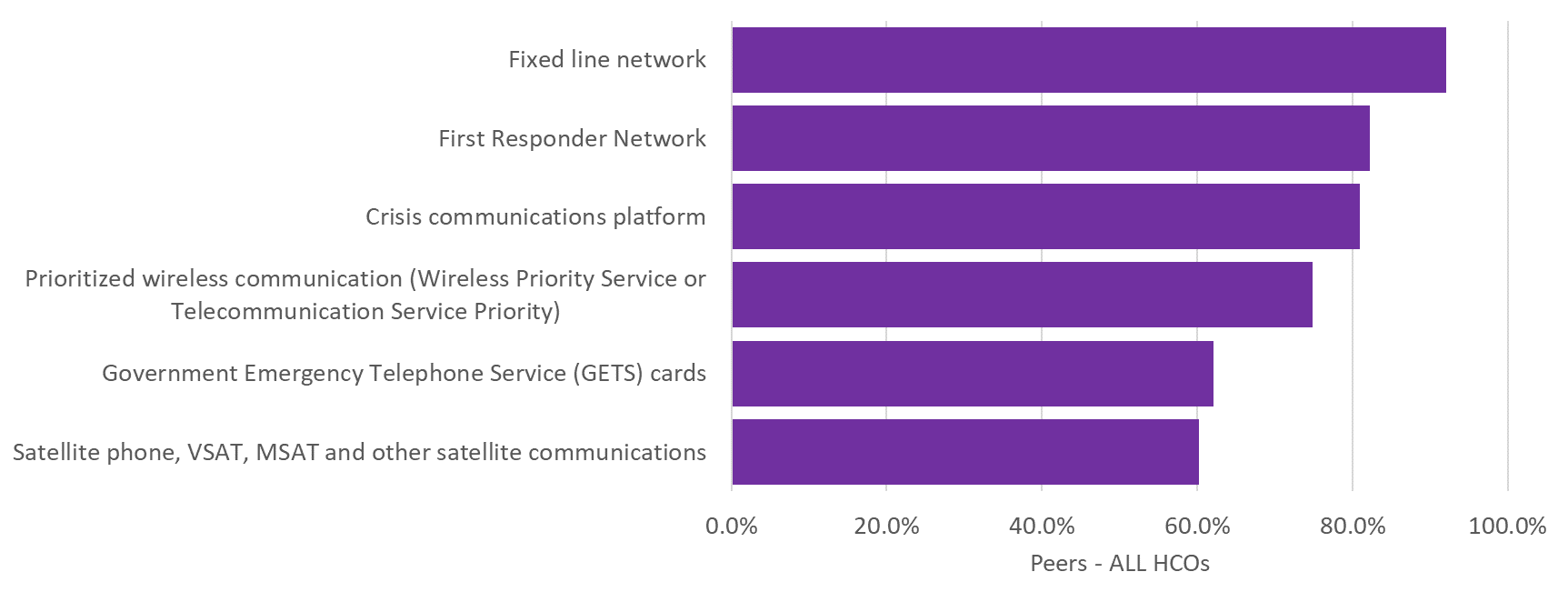 Infrastructure Governance
Q5. Which of the following elements are included in your organization’s bring-your-own-device (BYOD) policy?
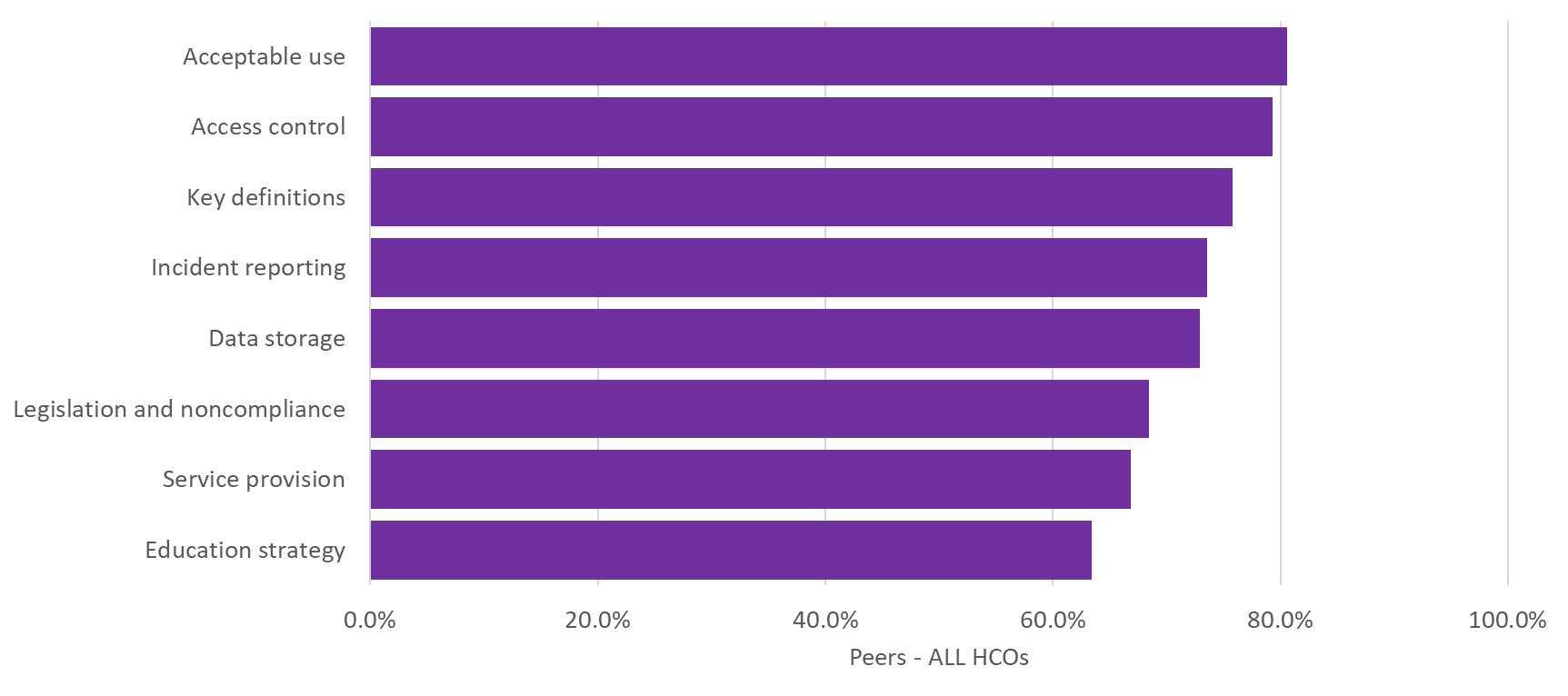 Infrastructure Monitoring Practices
Q8. How often does your organization conduct a regularly scheduled inventory audit of the following?
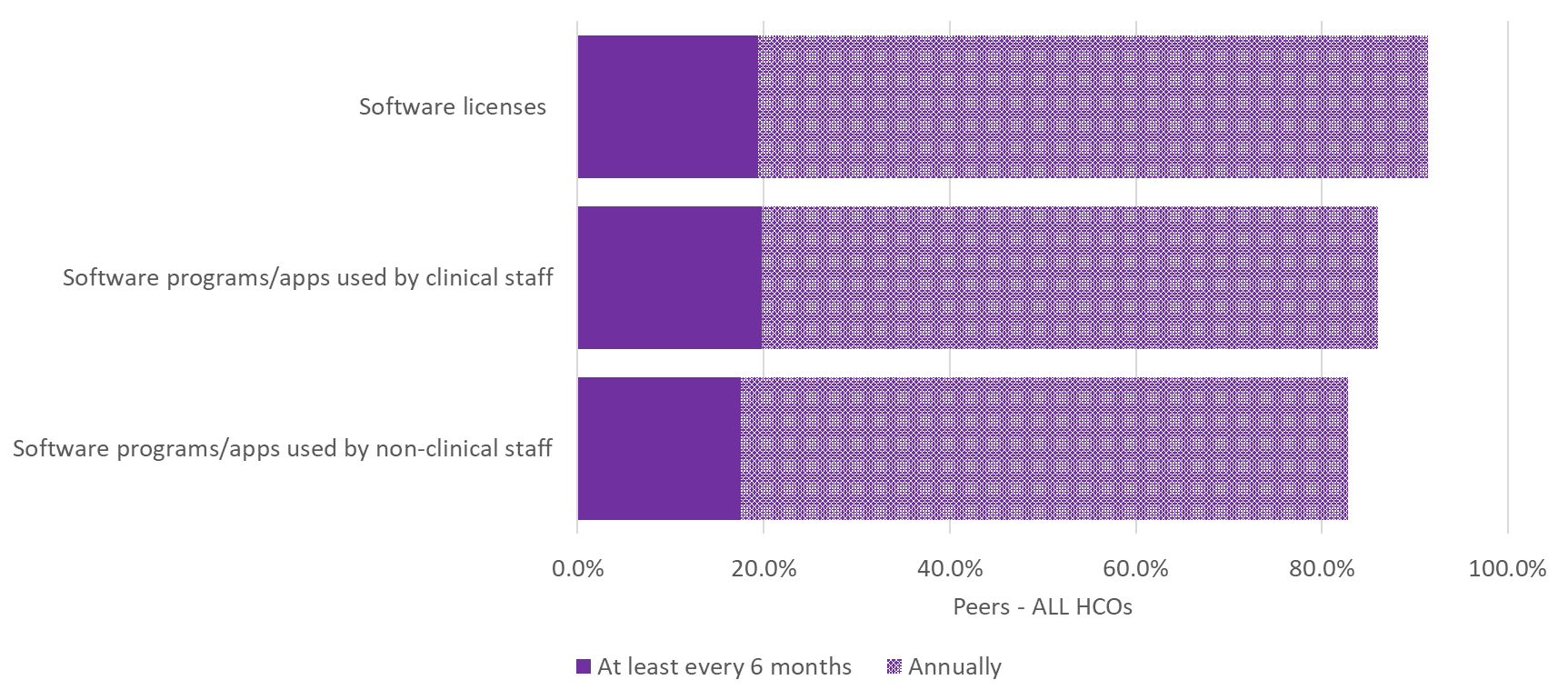 Q1. Which of the following methods does your organization use to monitor your IT systems?
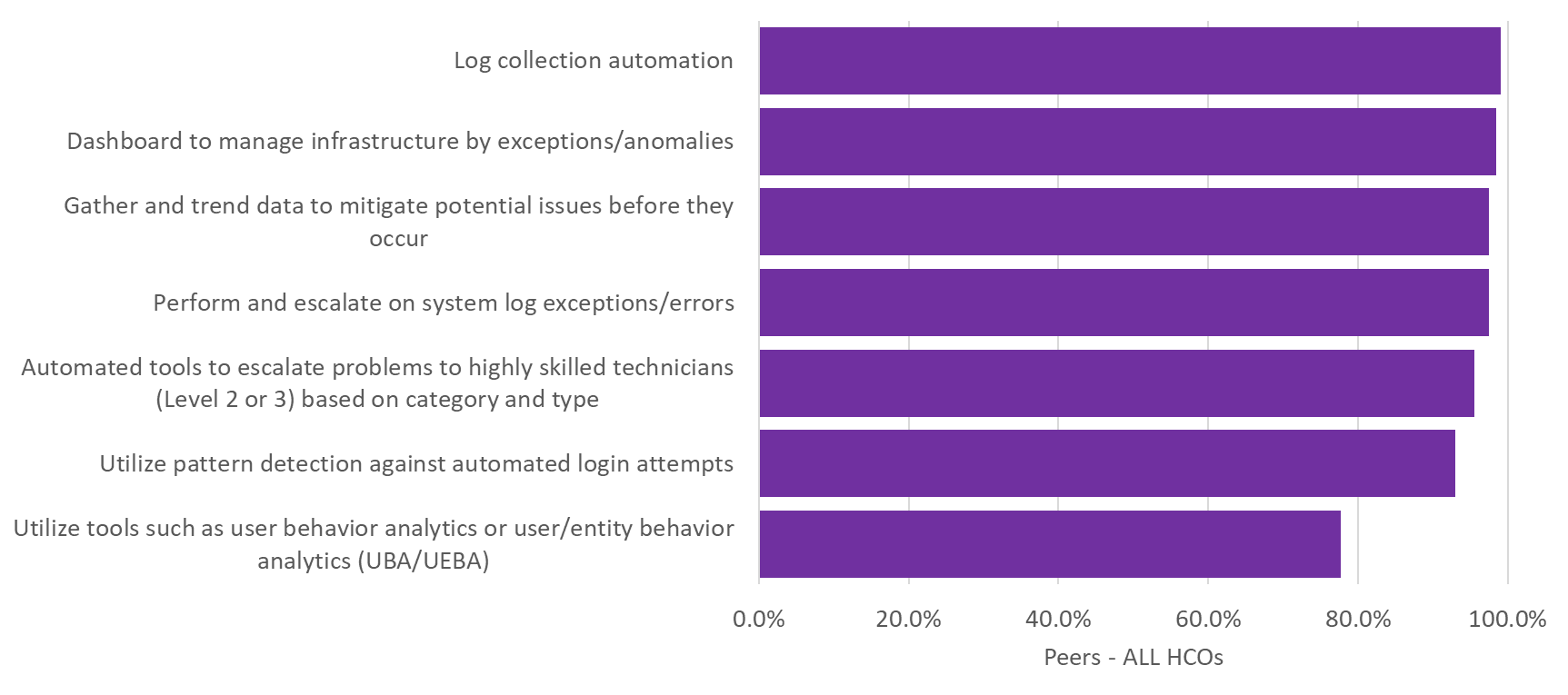 Infrastructure Performance
Q6. How quickly can your organization restore mission critical operations should a disaster cause the complete loss of your organization’s primary data center?
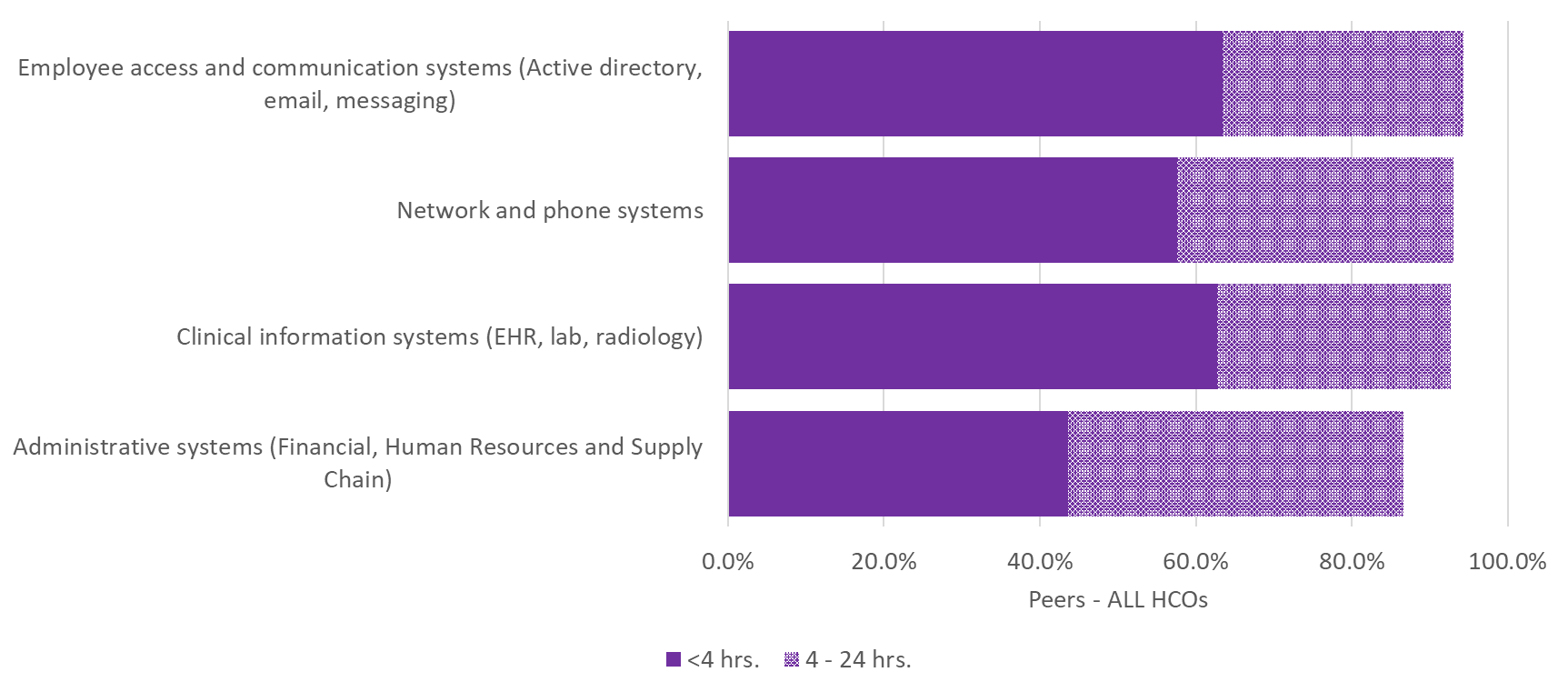